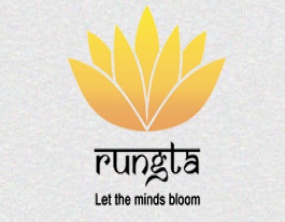 RUNGTA COLLEGE OF DENTAL SCIENCES & RESEARCH
TITLE OF THE TOPIC: AMALGAM
DEPARTMENT OF CONSERVATIVE DENTISTRY AND ENDODONTICS
1
Specific learning Objectives
At the end of this presentation the learner is expected to know ;
2
Table of Content
HISTORICAL BACKGROUND
CONSTITUENTS
CLASSIFICATION OF AMALGAM ALLOY
INDICATION AND CONTRAINDICATION 
ADVANTAGES AND DISADVANTAGES
METALLURGICAL PHASES
DIMENSIONAL CHANGES 
REFERENCES
3
DIMENSIONAL  STABILITY
Dimensional Change

Severe contraction may lead to –
Microleakage
Plaque accumulation
Secondary caries


Excessive expansion may lead to –
Pressure on pulp
Post op.sensitivity
Protrusion of restoration
ANSI/ADA Specification No.1 requires that amalgam should neither contract nor expand more than 20 mm/cm, measured at 37 degree C, between 5 min and 24 hr after beginning of trituration.
Dimensional Change
Most high-copper amalgams undergo a net contraction
Contraction leaves marginal gap
initial leakage
post-operative sensitivity
reduced with corrosion over time
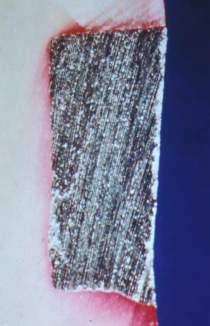 Phillip’s Science of Dental Materials 2003
Dimensional Change
Net contraction
type of alloy
spherical alloys have more contraction
less mercury
condensation technique
greater condensation = higher contraction
trituration time
overtrituration causes higher contraction
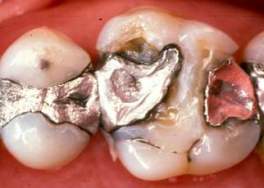 Phillip’s Science of Dental Materials 2003
Effect of moisture contamination
If a zinc containing low copper or high copper amalgam is contaminated by moisture during trituration or condensation, a large expansion can take place

Expansion usually starts after 3-5 days and may continue for months reaching values greater than 400mm 
			
			DELAYED EXPANSION
STRENGTH
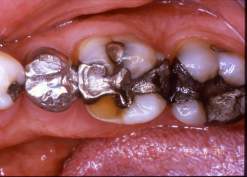 Develops slowly
1 hr: 40 to 60% of maximum
24 hrs: 90% of maximum 
Spherical alloys strengthen faster
require less mercury
Higher compressive vs. tensile strength
Weak in thin sections
unsupported edges fracture
Phillip’s Science of Dental Materials 2003
STRENGTH
Effect of trituration
Both undertrituration or overtrituration decreases strength


Effect of mercury content
Strength – function of volume fractions of unconsumed alloy particles and mercury containing phases
Use of low mercury/alloy ratio recommended
STRENGTH
Effect of condensation
Lathe cut alloys- greater the condensation pressure, higher the compressive strength
Spherical alloys – lighter pressures produce adequate strength

Effect of porosity

Effect of amalgam hardening rate
As per ANSI/ADA sp.1, minimum compressive strength of 80 Mpa should be achieved at 1 hr.
Compressive Strength (MPa)
Creep %
Tensile Strength
(24 hrs) (MPa)
Amalgam Type
1 hr
7 days
Low Copper1
145
343
2.0
60
Admixture2
137
431
0.4
48
Single Composition3
262
510
0.13
64
Amalgam Properties
1Fine Cut, Caulk            2 Dispersalloy, Caulk     3Tytin, Kerr
Phillip’s Science of Dental Materials 2003
CREEP
CREEP
Slow deformation of amalgam placed under a constant load
load less than that necessary to produce fracture


Correlates with marginal breakdown
Higher the creep, greater is the degree of marginal deterioration
Phillip’s Science of Dental Materials 2003
Influence of Microstructure on Creep
Creep rates
 
Increase with higher 1 volume fraction

Decrease with larger 1 grain sizes

2 associated with higher creep rates
Associated with  rods, which act as barriers to deformation of the 1 phase
1Fine Cut, Caulk            
2 Dispersalloy, Caulk     
3Tytin, Kerr
Phillip’s Science of Dental Materials 2003
TAKE HOME MESSEGE/ FOR THE TOPIC COVERED (SUMMARY)
Dental amalgam are widely used by the dental profession in most parts of the world 
Some countries like swedan, Canada and Germany, uk have either banned or imposed serious limitation on amalgam usage

The American dental association council on scientific affairs has conclude that both amalgam and composite materials are considered safe and effective for tooth restoration .
18
Question & Answer Session
Students should be given opportunity to ask question for clarifying for their understand/ confusions. Teachers must spend 5-10 minutes for this to improve the output.
19
REFERENCES
STURVEDANTS art and science of operative dentistrytext book of operative dentistry NISHA GARG AND AMIT GARG
20
THANK   YOU